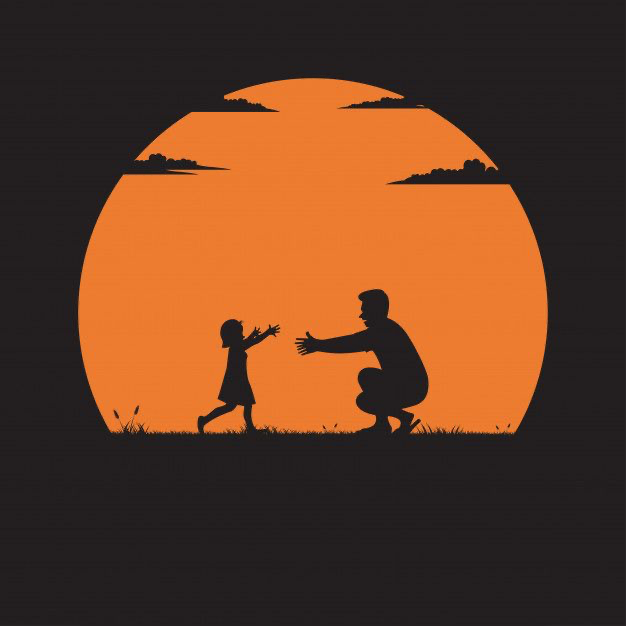 How deep is the Father’s love
Tracy Spiers
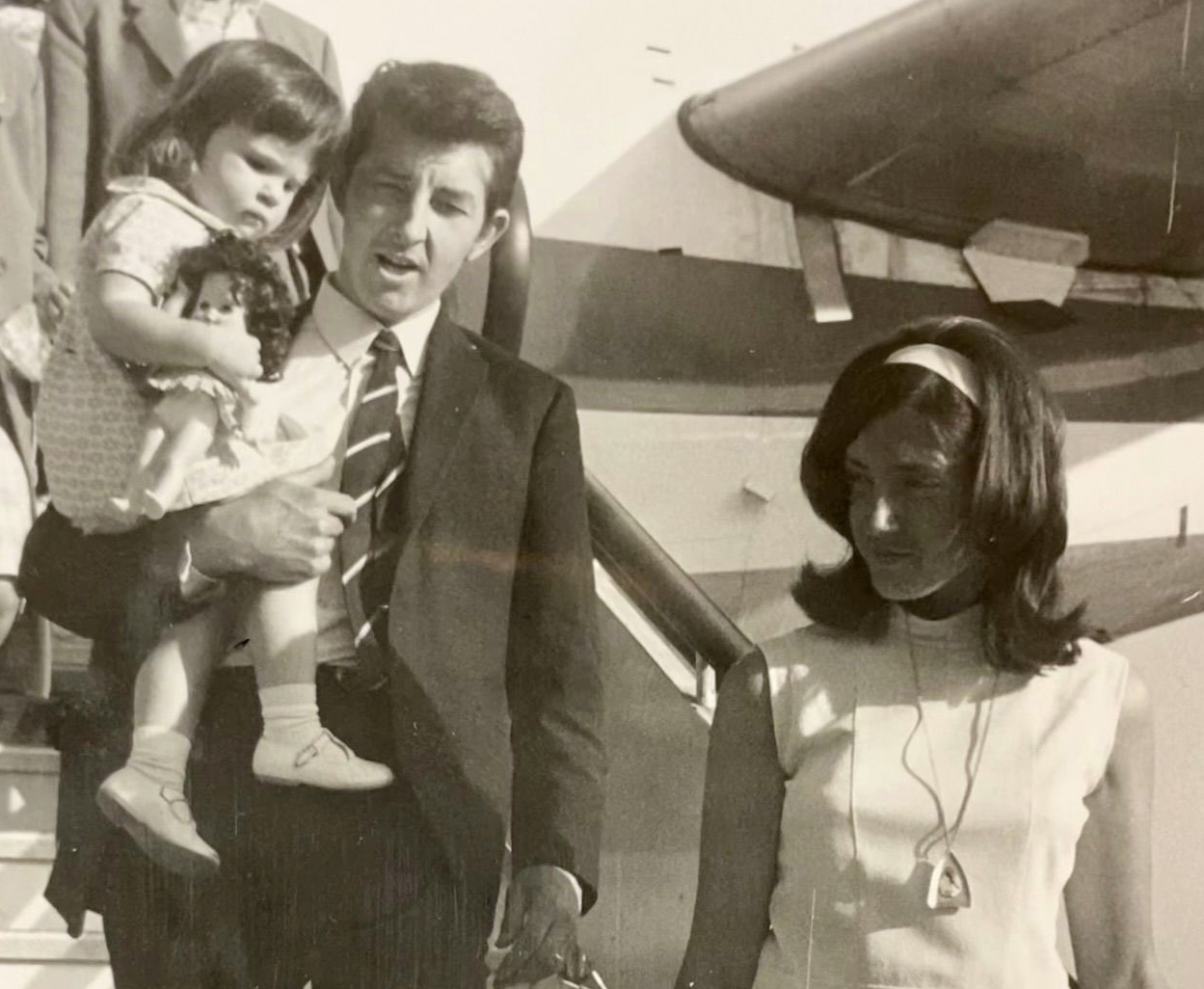 A child’s view
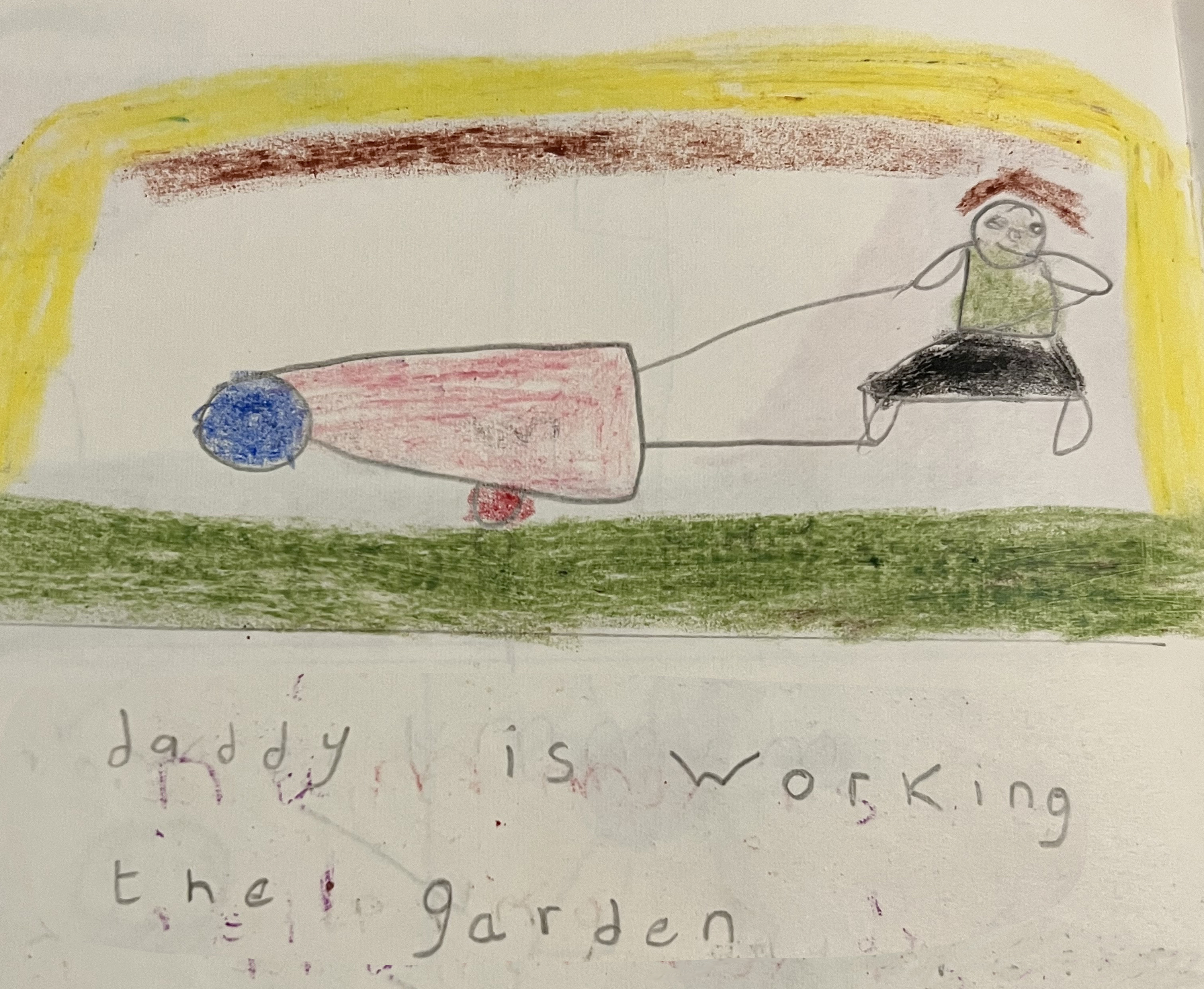 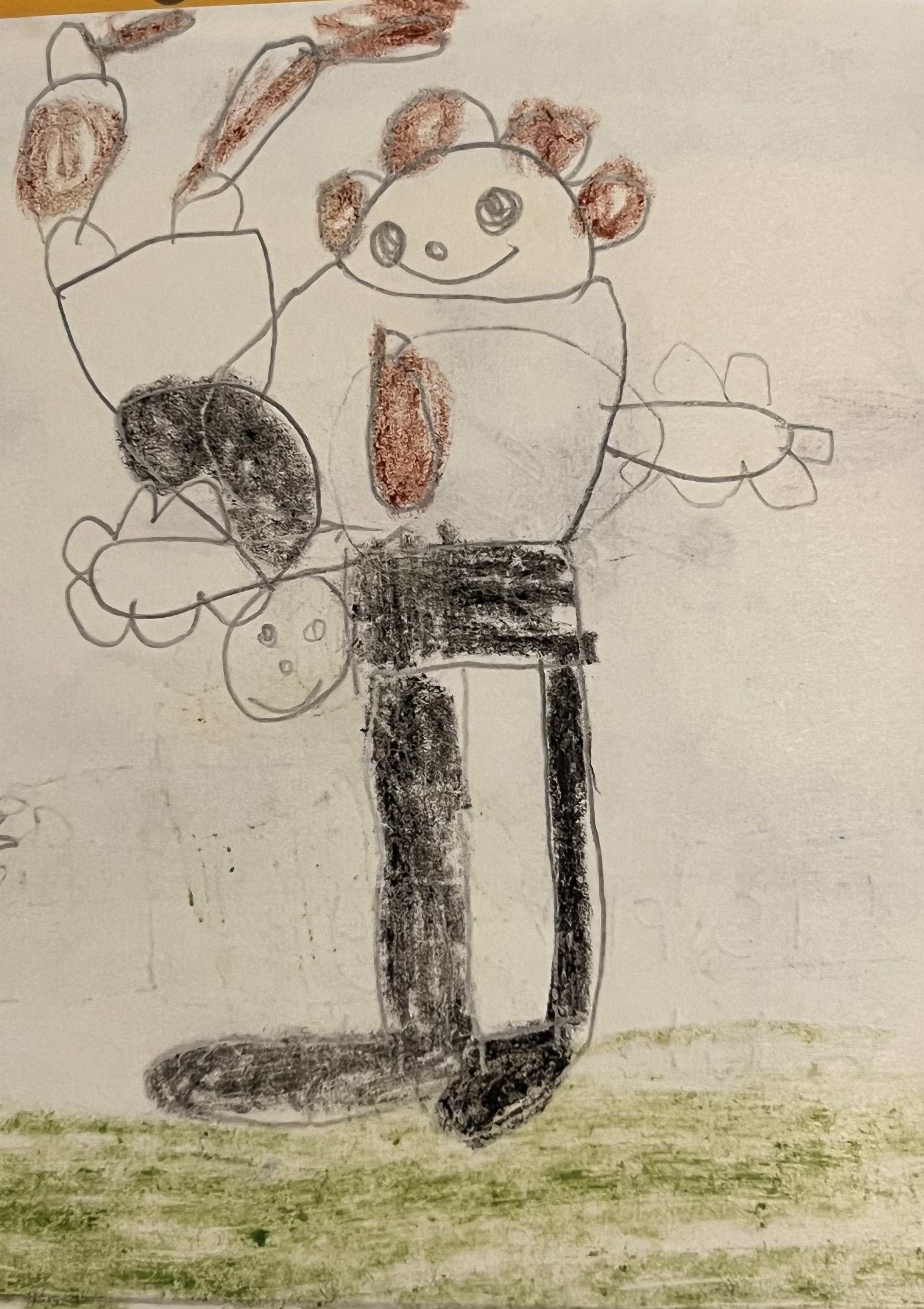 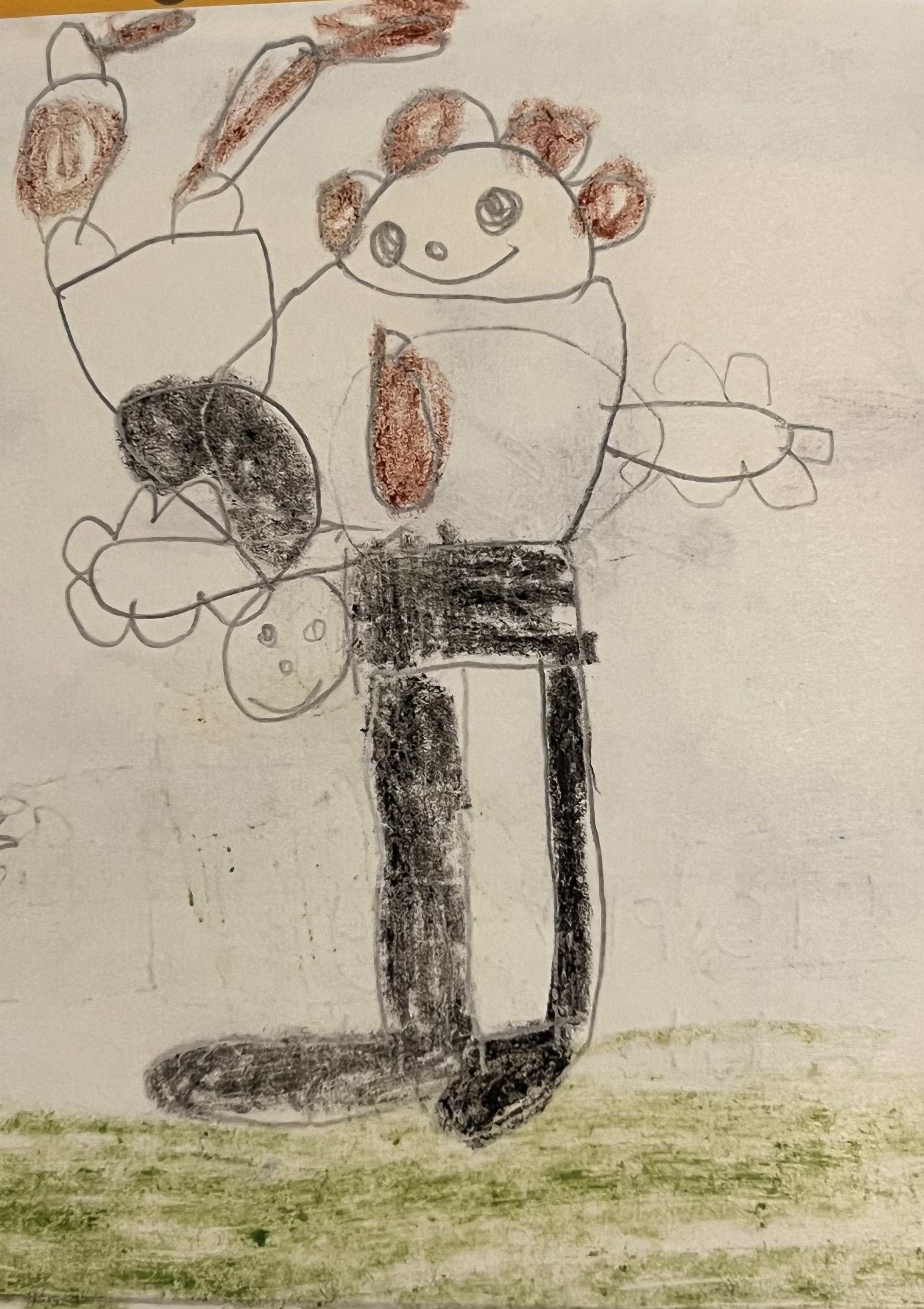 Daddy giving me a Fireman’s lifthere
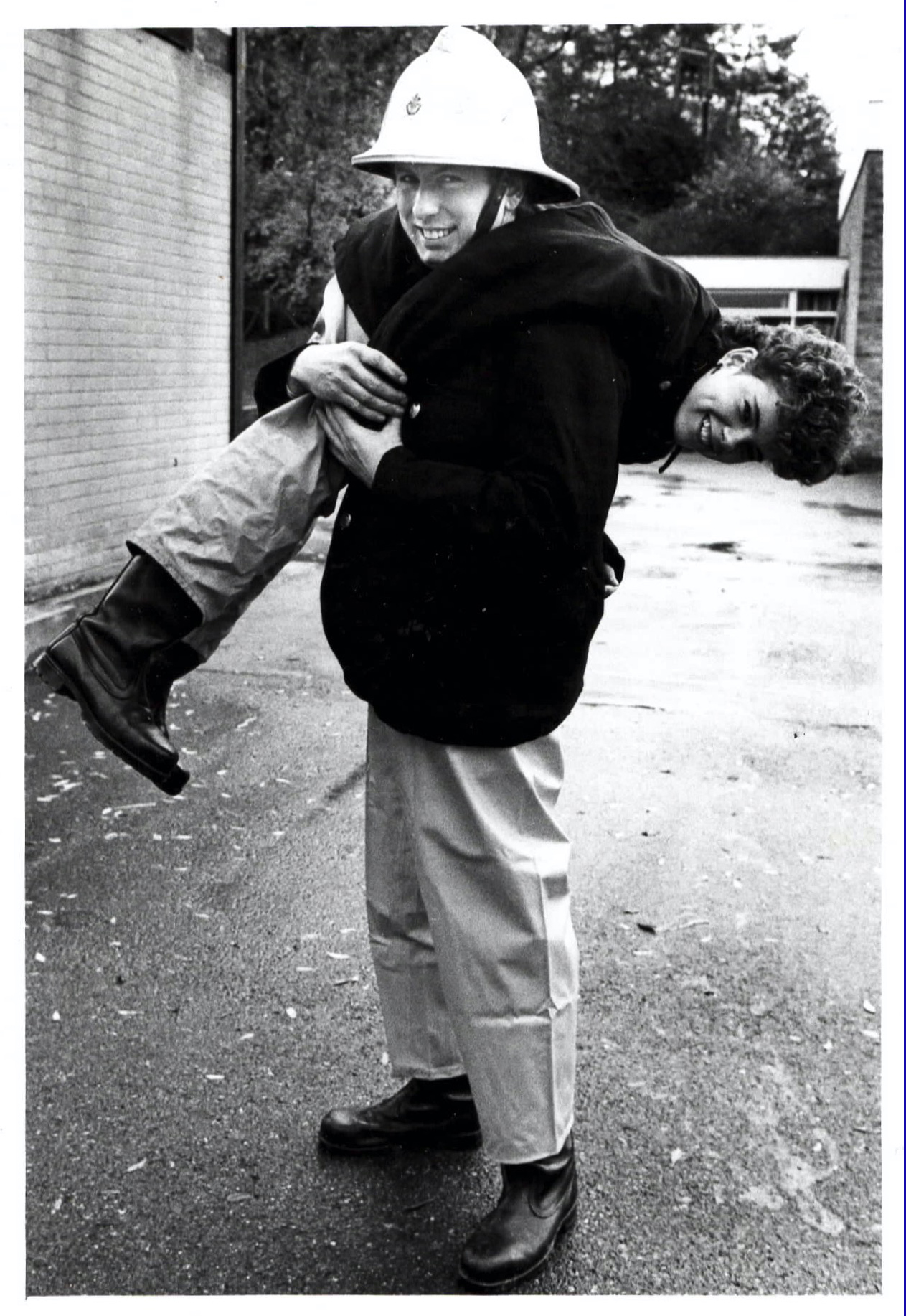 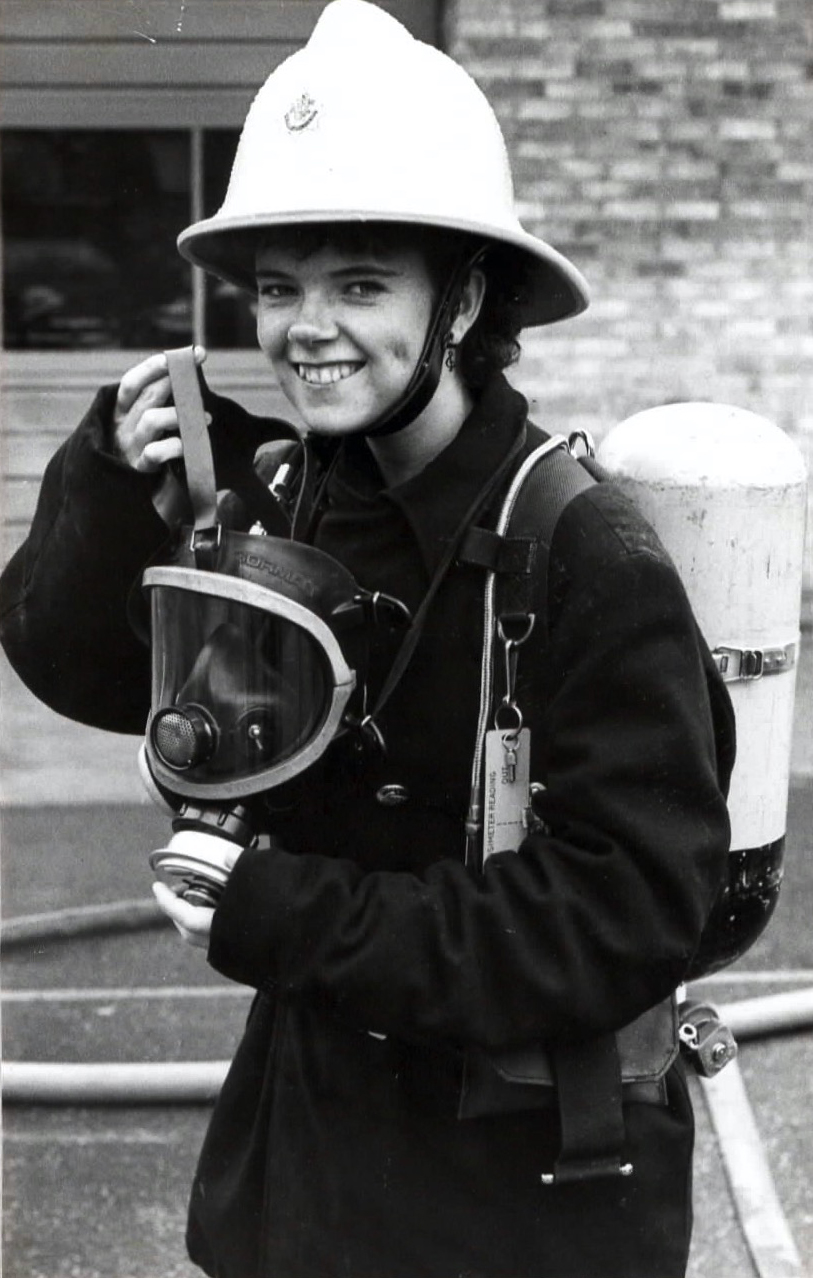 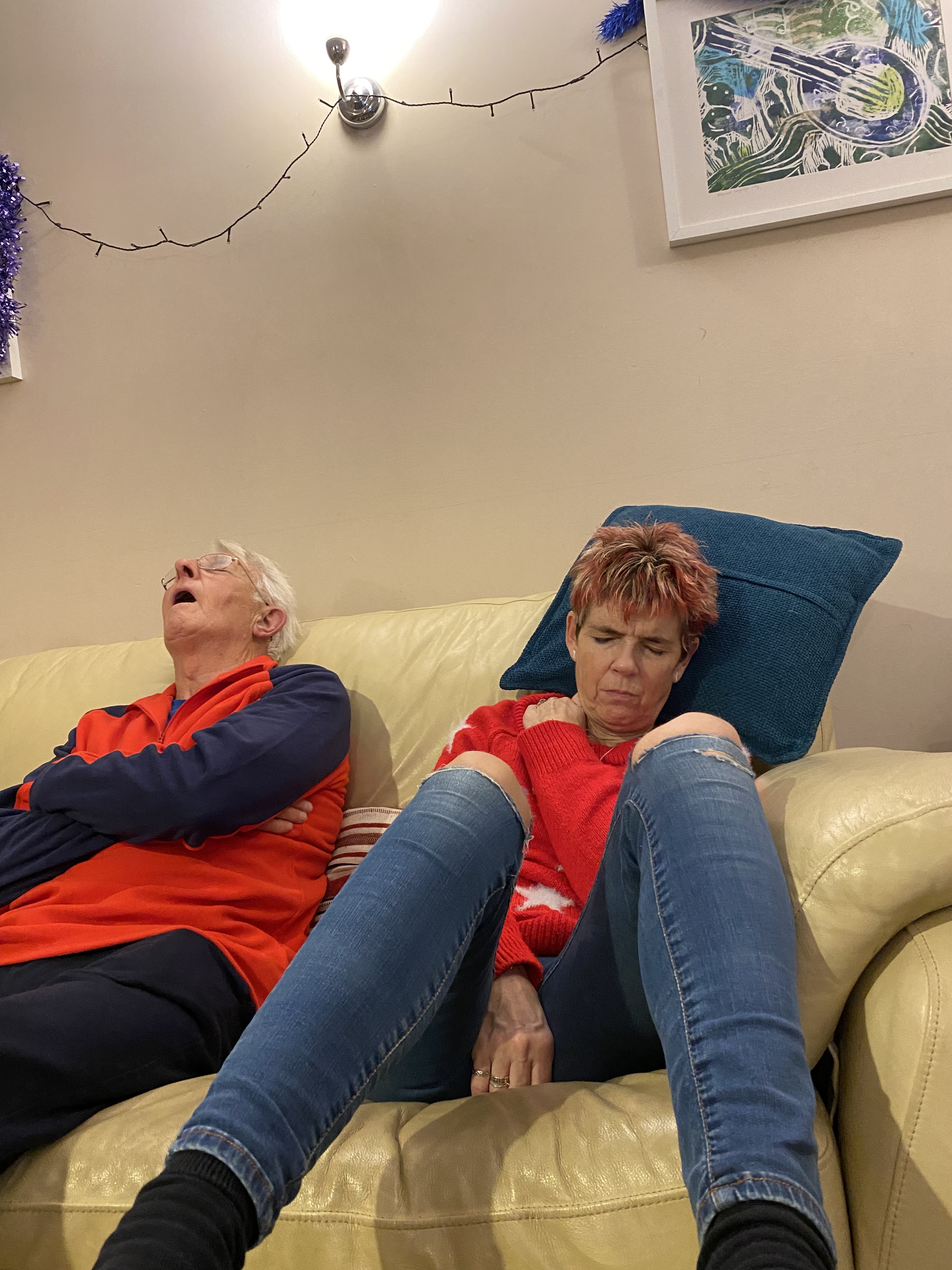 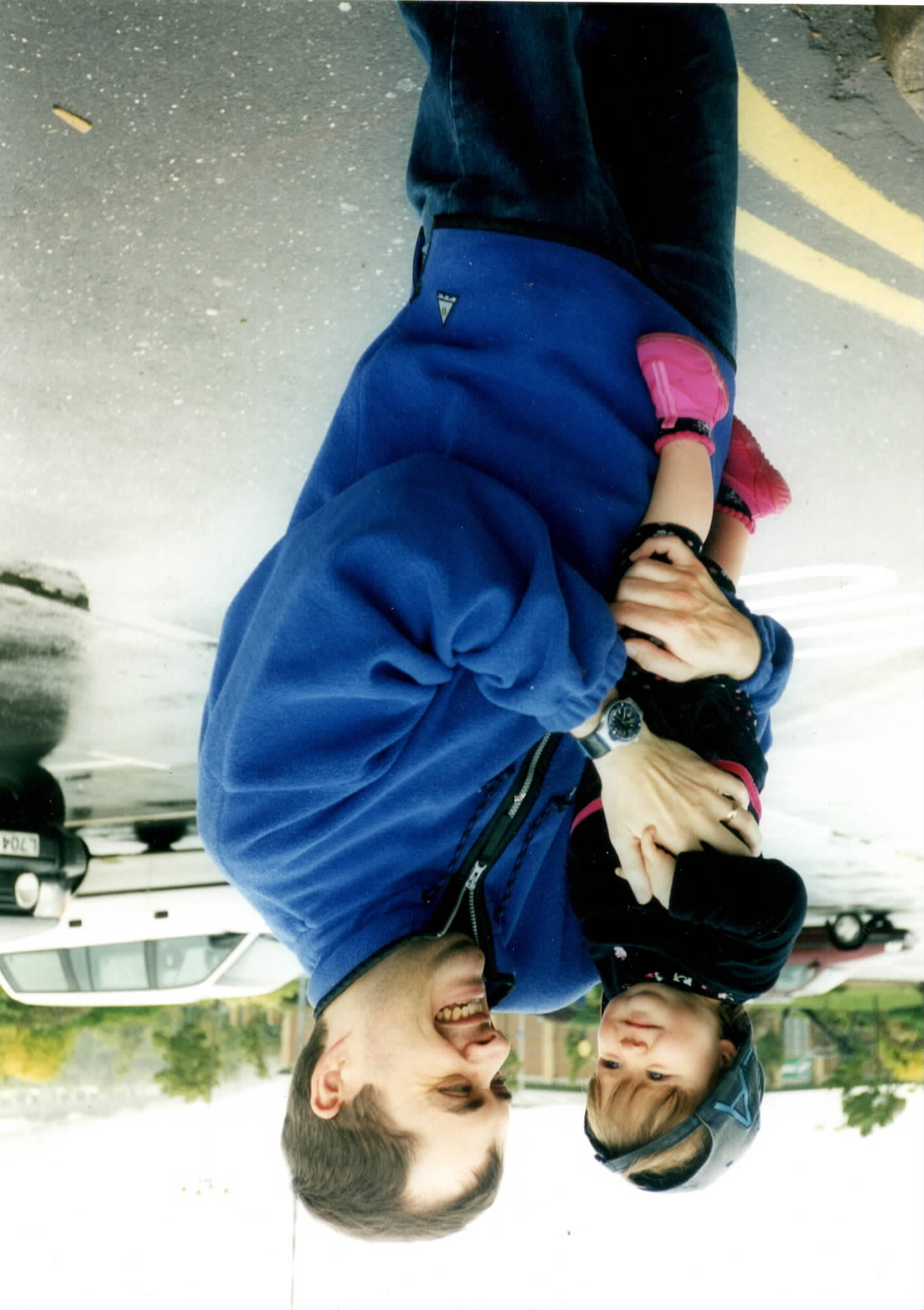